Particle Accelerators at the Intensity and Energy Frontiersfor High Energy Physics Research
Dr. Chandra Bhat
Fermi National Accelerator Laboratory, Illinois, USA
  
  
Jnana Bharathi, Bangalore University, India 
 November 30, 2016

Joint sponsors: 
KAAS + IPS(BC) and Dept. of Physics, Bangalore University
Outline 
 Modern Accelerators – An introduction
Intensity Frontier Accelerators
Energy Frontier Accelerators
2016
KAAS-Bangalore,   Chandra Bhat
1
Why we do need High Intensity  & High Energy Particle Accelerators?
Curiosity Driven Fundamental Science Research
Energy Frontier Colliders:
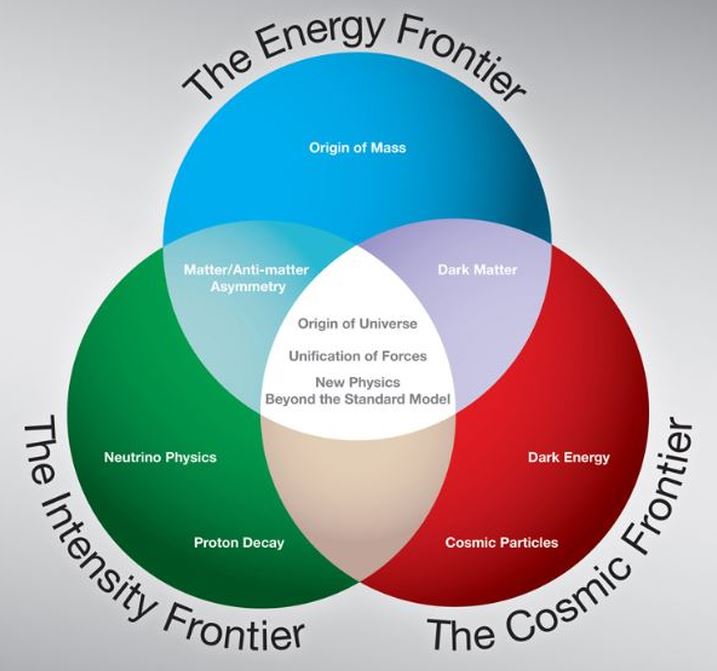 Intensity Frontier
Fixed Target Experiments:
Target
2
2016
KAAS-Bangalore,   Chandra Bhat
The Types of Accelerators for High Energy Physics Research
Linear Accelerators
Circular Accelerators
Combo

Most of the modern High Energy Physics Accelerators belong to the last category
2016
KAAS-Bangalore,   Chandra Bhat
3
Concepts of Linear Accelerators
Two Conducting Parallel Plates
Cockcroft-Walton
Van de Graaff
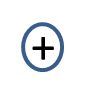 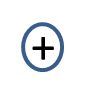 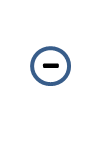 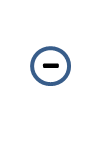 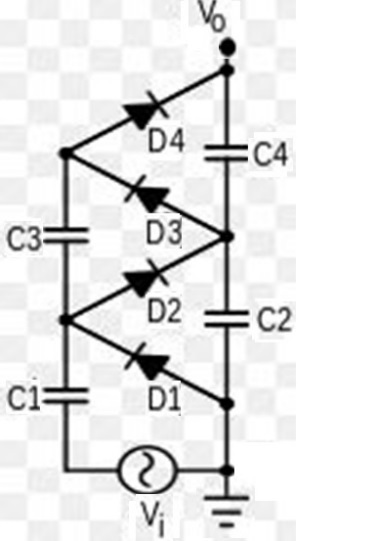 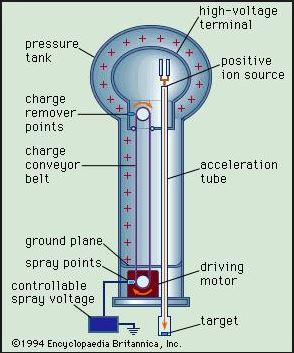 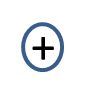 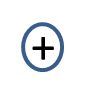 4Vpeak
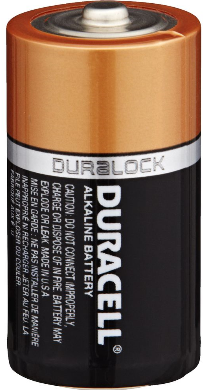 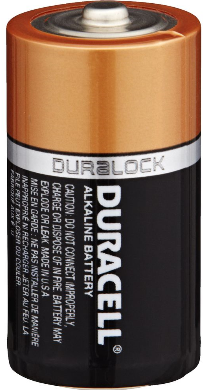 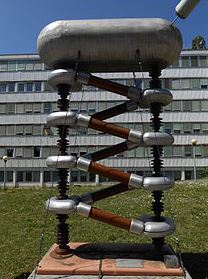 A Charged particle Gains an additional Energy of 1.5 eV

This is the Principle of Electro-Static Accelerators
Examples: Cockcroft-Walton Accelerator,
        Van de Graff (of BARC, Bombay)
 Pelletron  (IUAC(Delhi) and TIFR )
Used for Nuclear 
Physics Research
2016
KAAS-Bangalore,   Chandra Bhat
3
Concepts of Linear Accelerators
RF Cavity
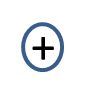 +V
RF Source of 
Appropriate Frequency
-V
2016
KAAS-Bangalore,   Chandra Bhat
4
Concepts of Linear Accelerators
RF Cavity
Drift Tube
+V
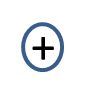 -V
This idea led to  
Alvarez Drift Tube LINAC
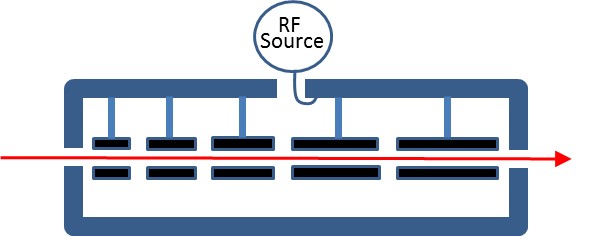 Superconducting Niobium RF Cavity
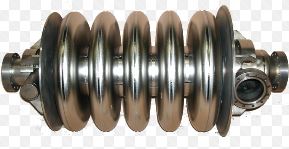 RF Source
Beam
2016
KAAS-Bangalore,   Chandra Bhat
5
Examples of Linear Accelerators
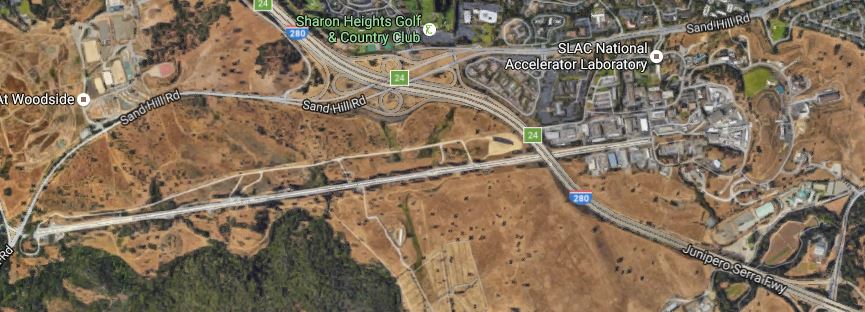 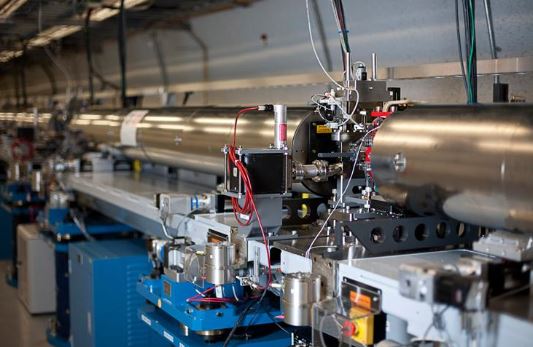 SLAC(length=3.2km)
50 GeV ee+ collider
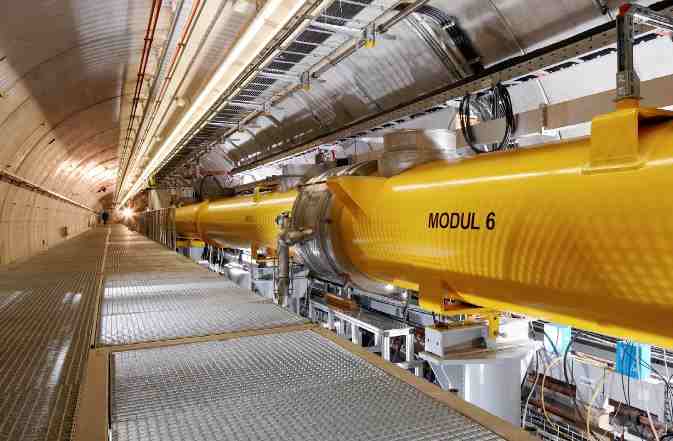 SNS: Front-end of 1 GeV LINAC
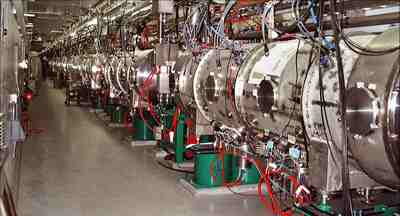 DESY 1.5 GeV 
Free-electron Laser
2016
KAAS-Bangalore,   Chandra Bhat
7
Concepts Circular Accelerators
Cyclotron (1929)
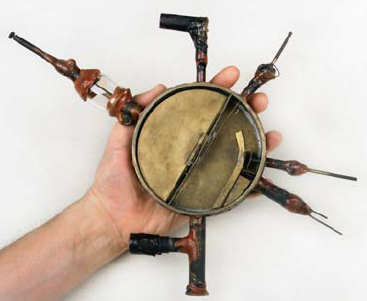 E. Lawrence
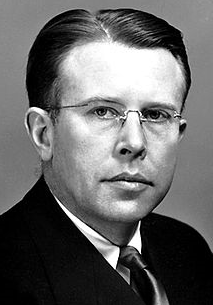 Viewed from the Top
Charged Particles
Side View
Ds
N
Vacuum
(~1Torr
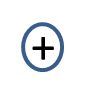 S
RF
RF
Examples: Cyclotron, Panjab University
                  VECC in Kolkota & 14 Others for 
                   Medical Applications, in India
2016
KAAS-Bangalore,   Chandra Bhat
8
Beyond Cyclotrons
As the speed of the particles approach speed of light the path length will not change in proportion to the gain in momentum. So, the conventional cyclotrons have limited scope for higher energy. Maximum energy one can achieve is about 30 MeV/nucleon
Sector Focused Cyclotrons
World’s Highest Energy Cyclotron at TRIUMF operates at 520 MeV
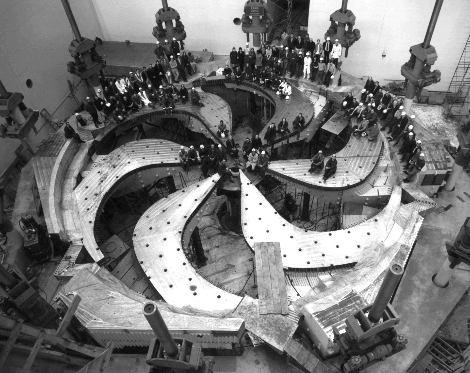 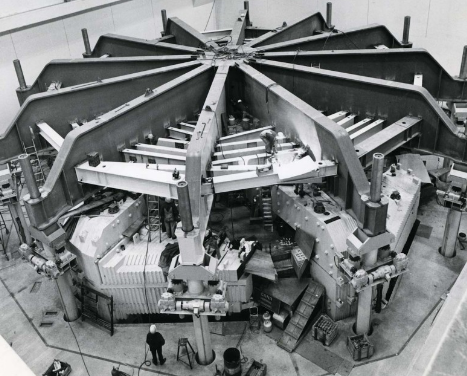 2016
KAAS-Bangalore,   Chandra Bhat
9
Synchrotrons,  Circular Accelerators for Relativistic Particles
Examples: 2.5 GeV Synch Light
                    Source, RRCAT, 
                            Indore
Beam 
Envelope
Dipoles
Beam Injection Line
F O D O
Cell
Vacuum 
Beam-pipe
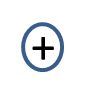 Principle of Synchrotrons:
RF Phase Focusing
RF
Source
Beam 
Extraction Line
Focusing & 
Defocusing 
Quadrupoles
RF 
Cavity
2016
KAAS-Bangalore,   Chandra Bhat
10
Bunched Beam
E
t
RF Buckets
Vrf
RF Bucket 
Boundary
Vrf
AC
AC
Sinusoidal
Sinusoidal
AC
AC
Sinusoidal
Sinusoidal

t
Beam
Vrf
Vrf
Vrf
Vrf
t
t
t
A contour of 
constant Hamiltonian
t
rf= hrev 
 harmonic number  h=1
Synchronous Particle
E
Importance of RF system in Synchrotrons
Coasting Beam with Energy E0±E
Bunch Compression
WCM Data
Beam Acceleration
Closed Orbit
WCM Data
Beam Pipe & 
the Beam
Beam 
Storage Ring
RF 
Buckets
Phase-space Area of a Bunch is 
Longitudinal Emittance
Measured in eVs

E

RF Cavity
WCM Data
WCM Data
rf= hrev 
harmonic number  h=2
rf= hrev 
harmonic number  h=2
rf= hrev 
harmonic number  h=2
Accelerating RF Buckets 
and 
Accelerating Beam Bunches
11
2016
KAAS-Bangalore,   Chandra Bhat
E
Accel. /turn=EAcc=V0sin 
Buckets of higher harmonic RF system
What Else are Needed?Beam Diagnostics are key Tools
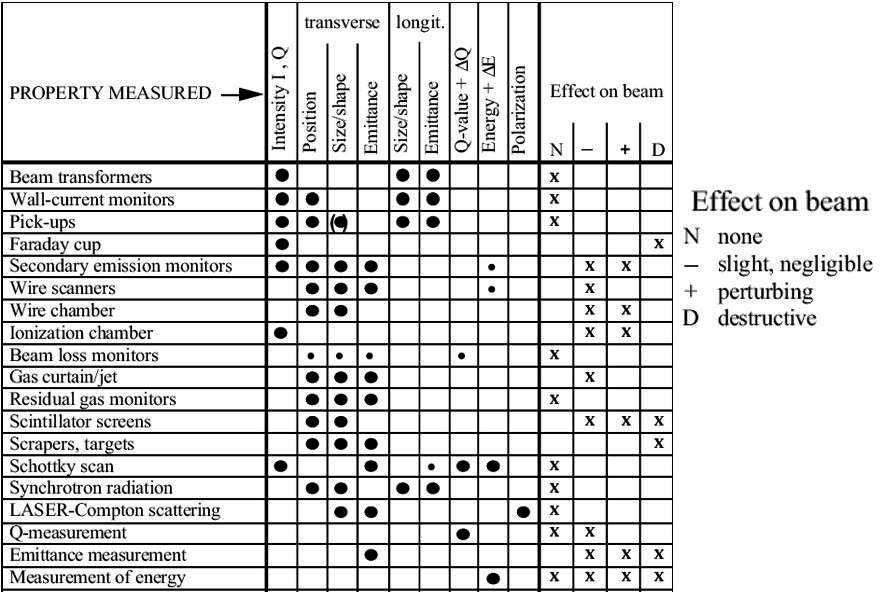 2016
KAAS-Bangalore,   Chandra Bhat
12
An example of 3GeV RCS  JPARC (Japan)
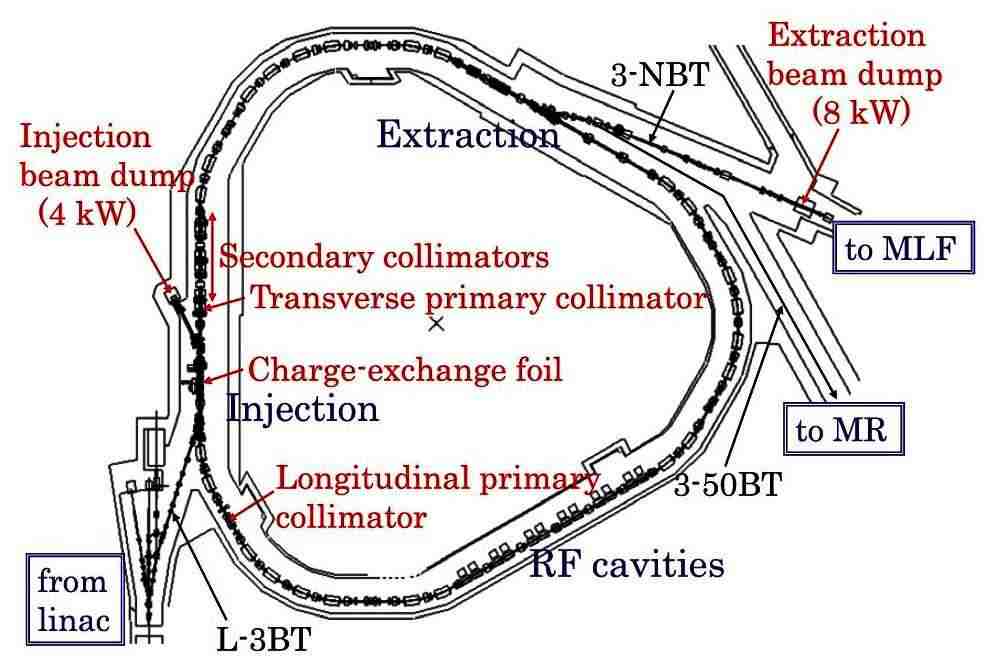 Material & Life 
Science 
Experimental 
Facility
Main Ring
H from LINAC
2016
KAAS-Bangalore,   Chandra Bhat
13
Intensity Frontier LaBs
2016
KAAS-Bangalore,   Chandra Bhat
14
Fermilab, World’s Intensity Frontier Lab
NuMI:
MINOS+
MINERvA
NOvA
MIPP
Test Beam
SeaQuest
M-Center
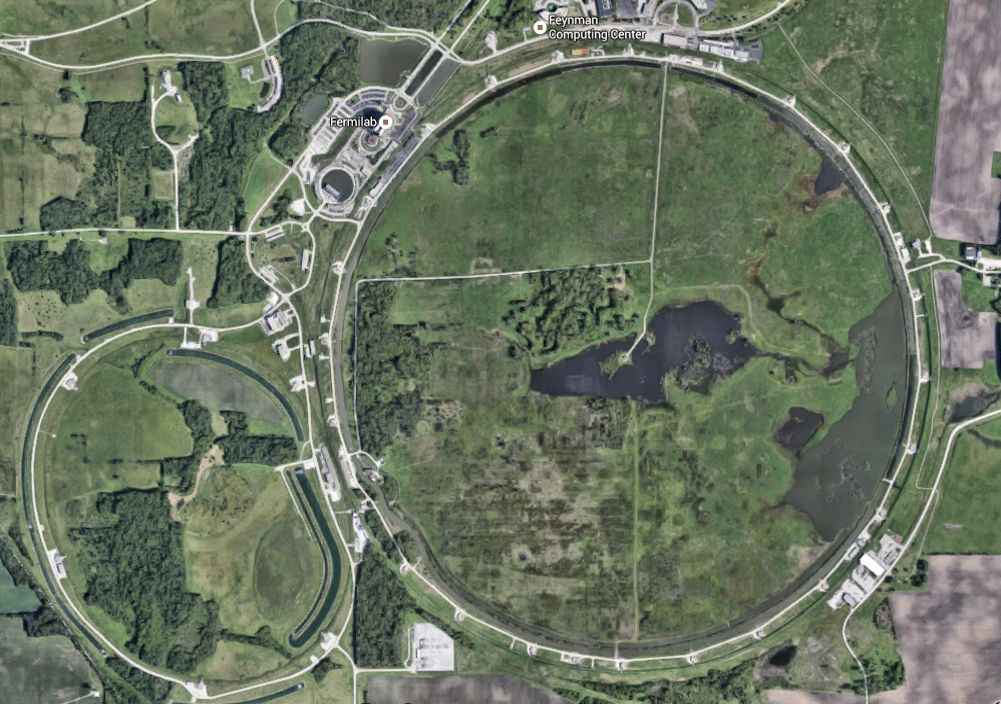 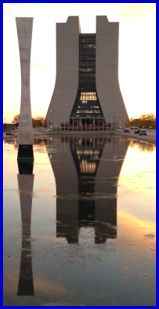 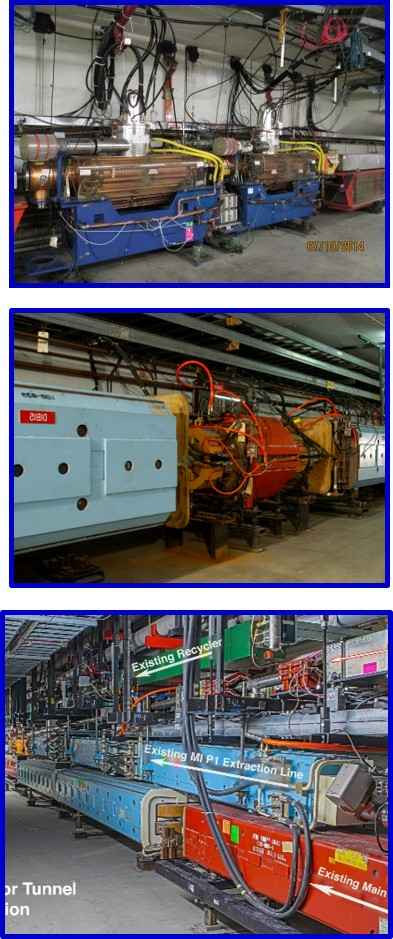 LINAC
Muon:
g-2
Mu2e
MicroBooNE
Booster:
0.4-8 GeV Accelerator
Booster
Aerial 
view of  Fermilab
Site
LBNF
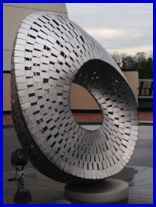 Recycler
 & 
Main Injector
Debuncher/
(Muon-ring)
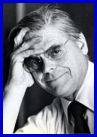 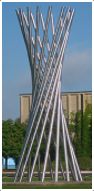 Debuncher/
Muon-Ring
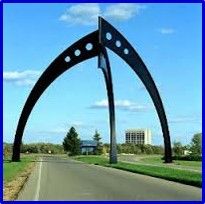 Recycler
Tevatron
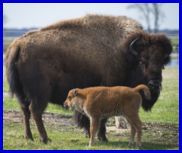 Accelerators 
are 4m-8m deep 
underground!
Main Injector:
8 -120 GeV Accelerator
2016
KAAS-Bangalore,   Chandra Bhat
15
Protons Start from a Hydrogen Bottle
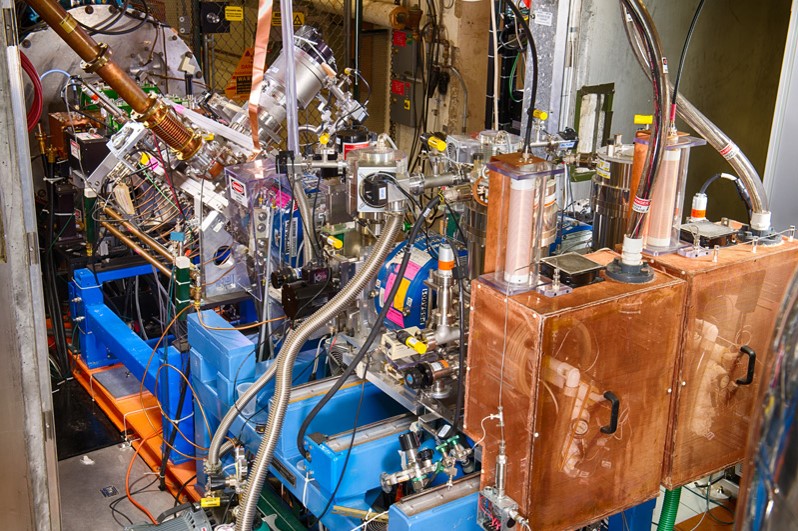 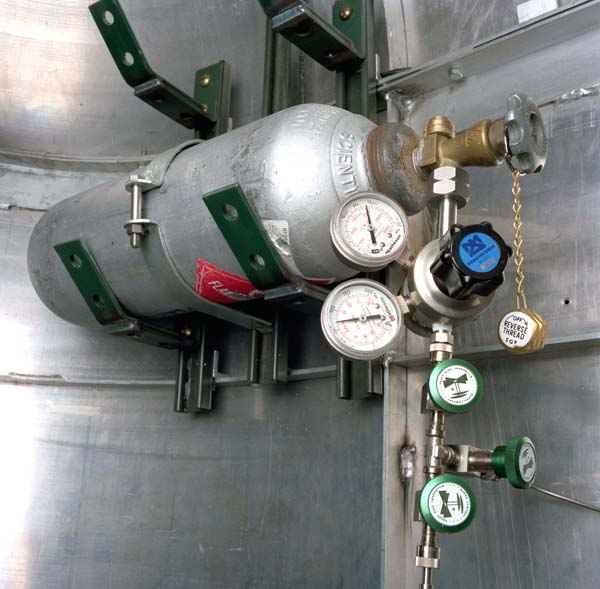 This idea led to
2016
KAAS-Bangalore,   Chandra Bhat
16
Radio-Frequency Quadrupoles (RFQ)
It is a very interesting device invented by 
I.M. Kapchinsky and V.A. Tepliakov in 1970.
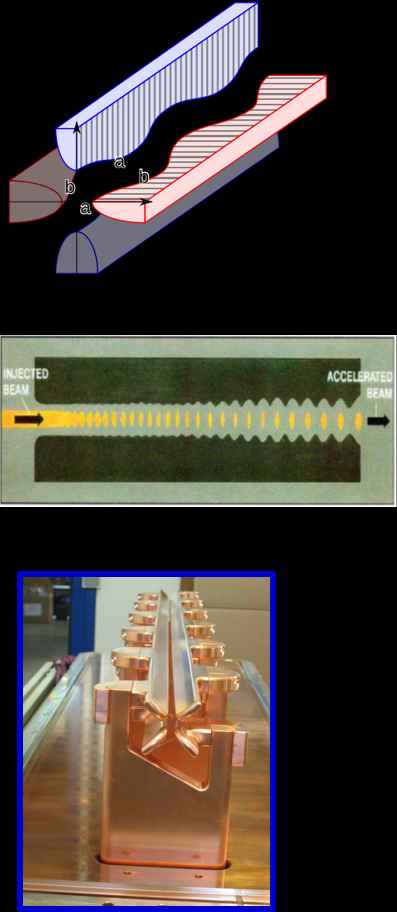 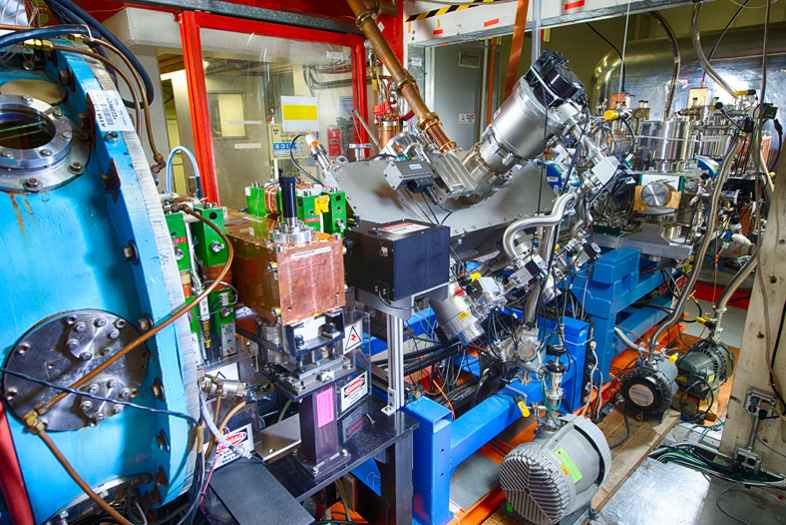 Schematic of RFQ
RFQ at Fermilab
Fermilab pre-accelerator Region
Drift-tube LINAC
2016
KAAS-Bangalore,   Chandra Bhat
17
Drift-Tube LINAC750KeV to 116 MeV
RF 
Source
Beam
Alvarez Drift Tube LINAC
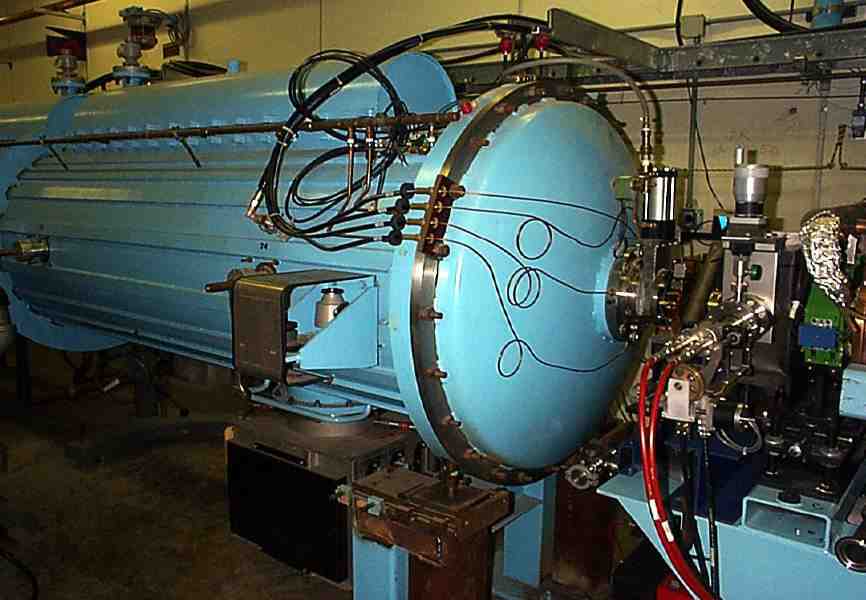 TM010
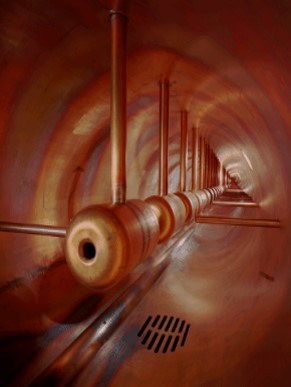 Inside this tank
2016
KAAS-Bangalore,   Chandra Bhat
18
Side-Coupled Linear Acceleratorfor 116 MeV to 400 MeV
Schematic of Side Coupled RF structure
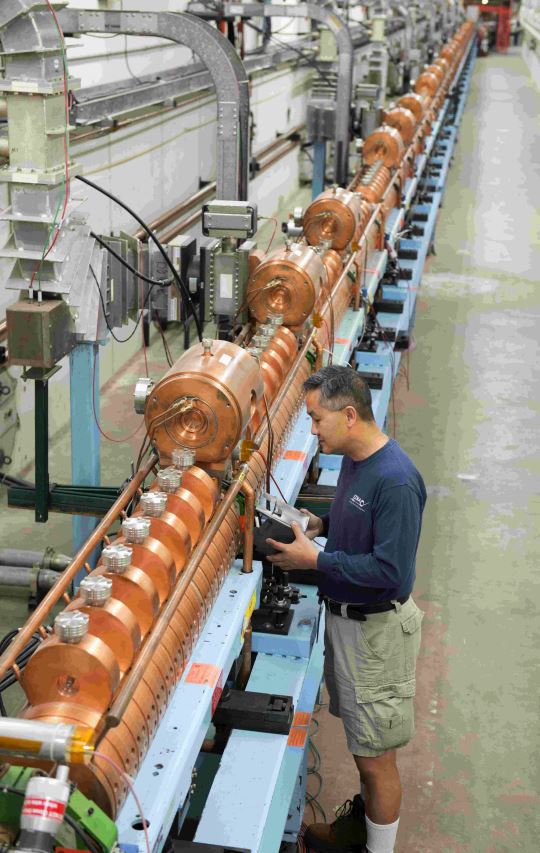 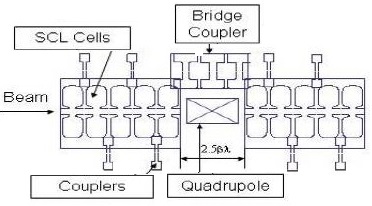 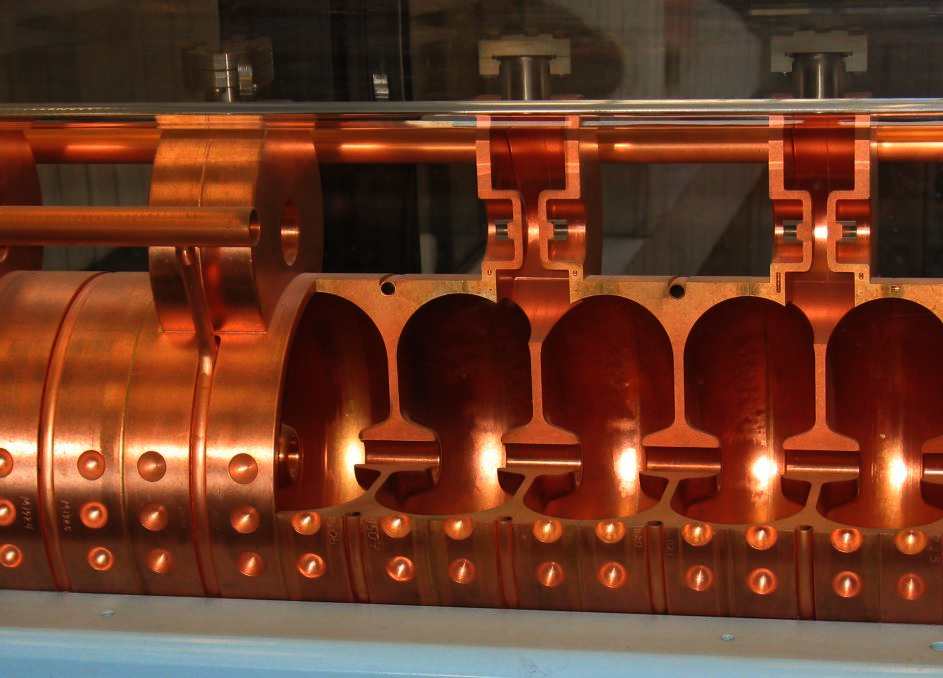 Coupling 
Cells
Each one of cavities are hand-tuned
2016
KAAS-Bangalore,   Chandra Bhat
19
Fermilab Booster 15Hz RCS Synchrotron
400 MeV 
H- Injection
with 200 MHz 
RF structure
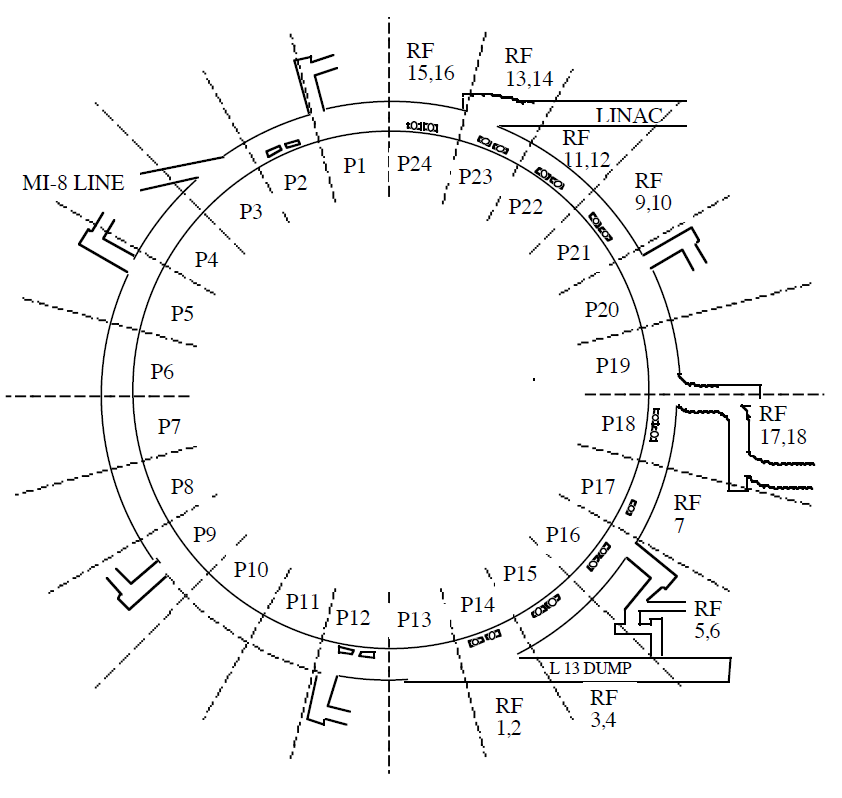 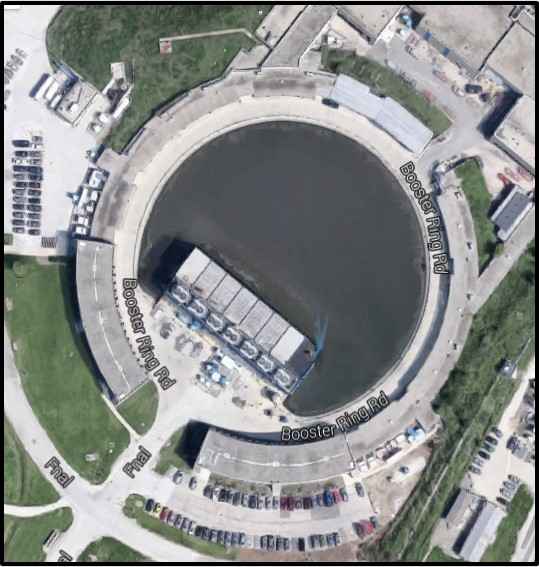 8 GeV Extraction 53MHz RF structure
Two of 20 RF Cavities
Frequency Swing: 37 MHz-53 MHz
Built as an injector to the Fermilab Main Ring with      1-2E12p/cycle
Two of 96 Dipole 
magnets
R = 75 meters
Cycle Time = 1/15 sec
96 Combined Function Dipoles
Bend Magnets/cell = 4
Cell type: FOFDOOD (DOODFOF)
Harmonic number h=84
Transverse Tune X= Y 6.7
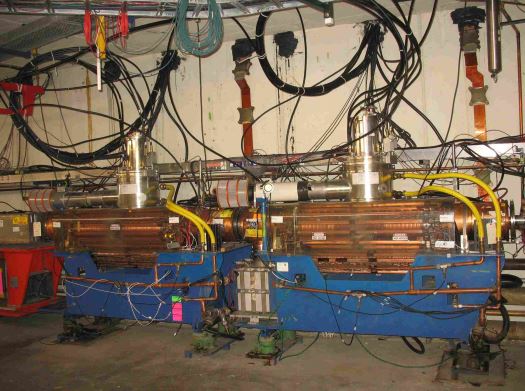 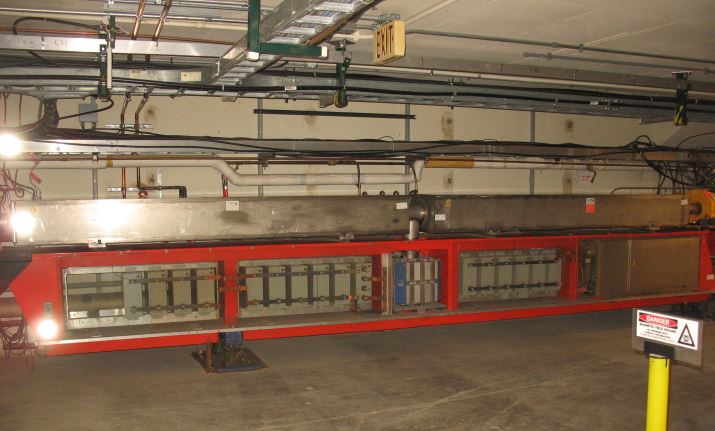 Dampers to control Beam
Beam Diagnostic Device- IPM
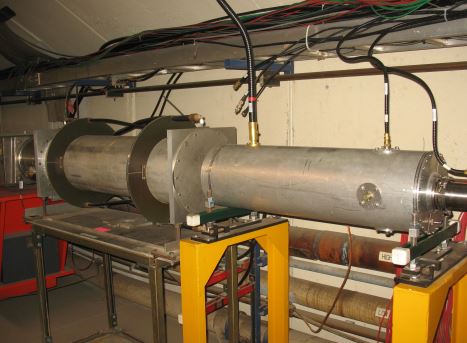 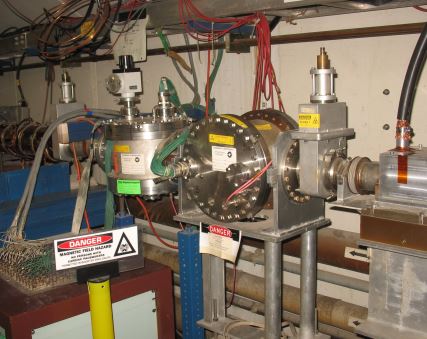 2016
KAAS-Bangalore,   Chandra Bhat
20
8 GeV Recycler (Beam Stacker) 8-120GeV (150 GeV) Main Injector
Micro-BooNe
RR-collimator
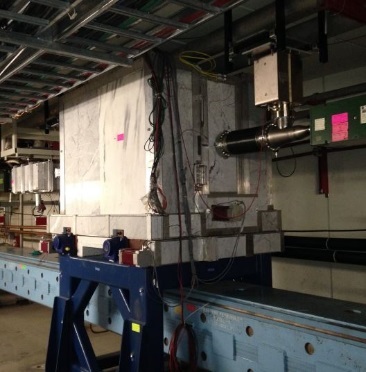  LBNF (Future)
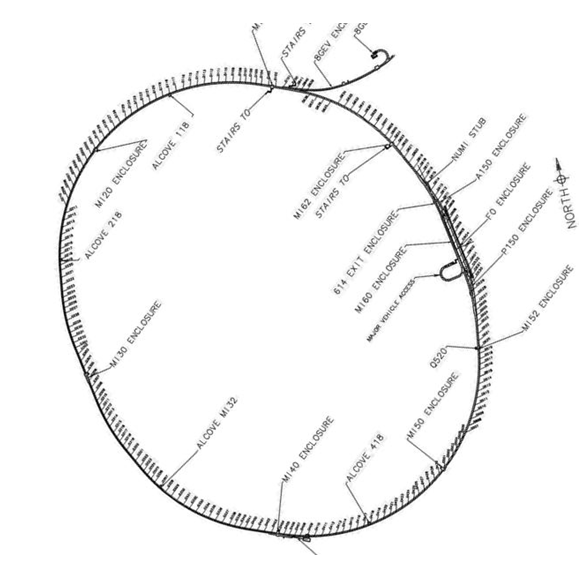 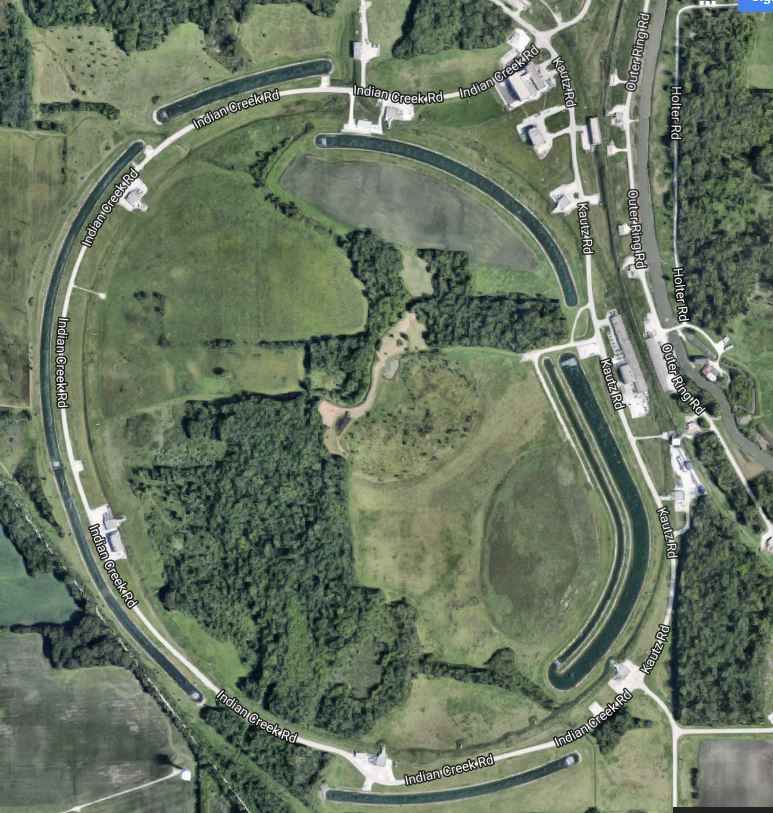 NuMI
Switch Yard
g-2 & Mu2e
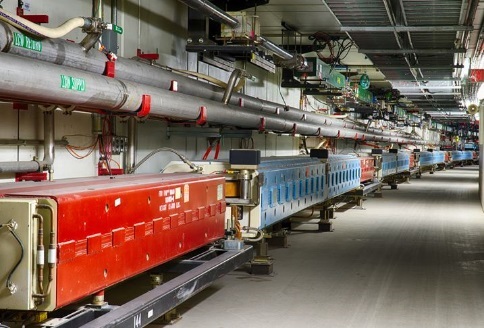 MI/RR Tunnel
Main Injector Ring

Circumference=3300 m
Beam Delivery Rate =1pulse/1.3sec
Number of p/pulse=4.7E13@120GeV
Harmonic Number= 588
# of Dipoles=507 (L=240”-120”)
# of Quadrupoles=266 (L=116-17”)
# of Sextupoles= 108 (L=18”)
      Transverse Tune X26.425 Y 25.415
        Beam Power Target=700kW
NuMI Beam line
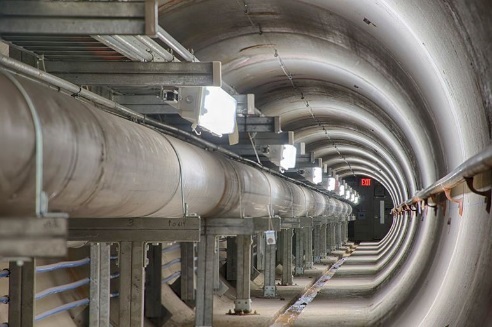 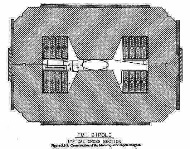 Aerial view of the Main Injector
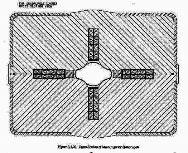 Dipoles
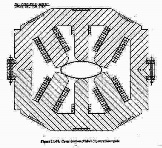 Quad
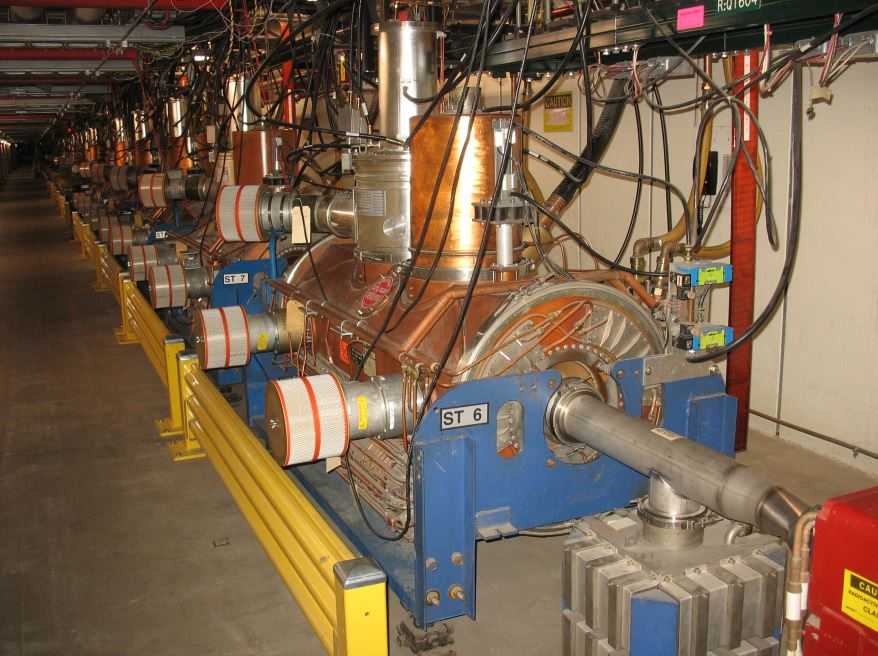 Sextupole
RR RF Cavities for g-2
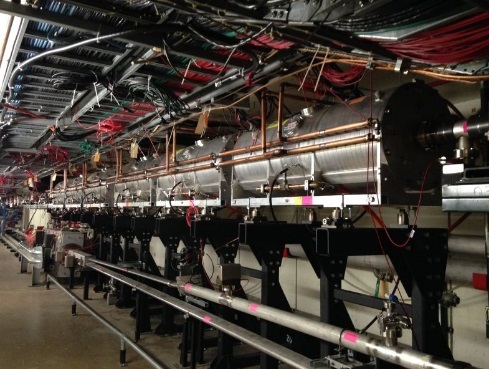 20 Accelerating MI-RFs
Recycler Ring
Beam Abort
2016
KAAS-Bangalore,   Chandra Bhat
21
=0.9
=0.22
=0.61
=0.51
=0.11
IS
RFQ
MEBT
LEBT
PIP-II, MW Beam Power
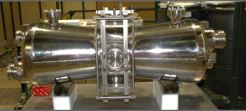 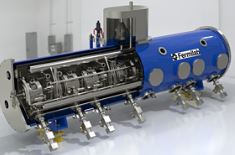 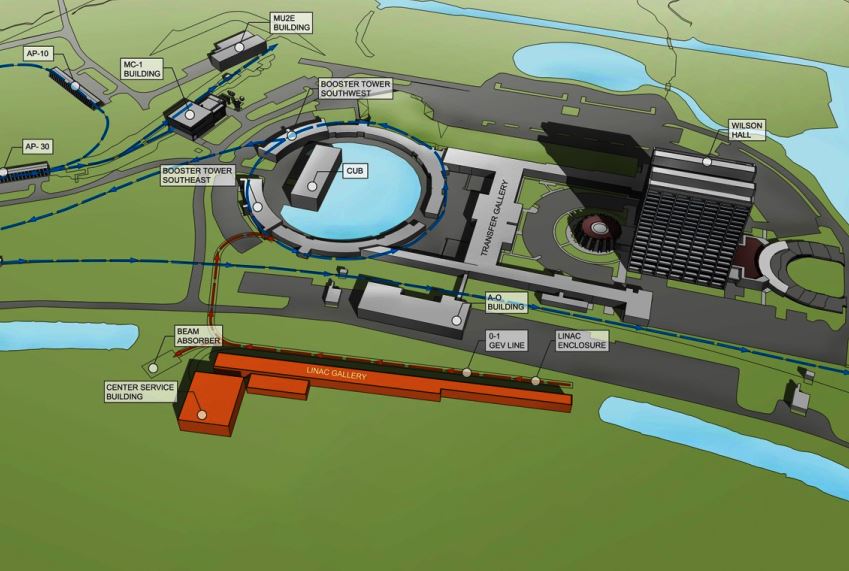 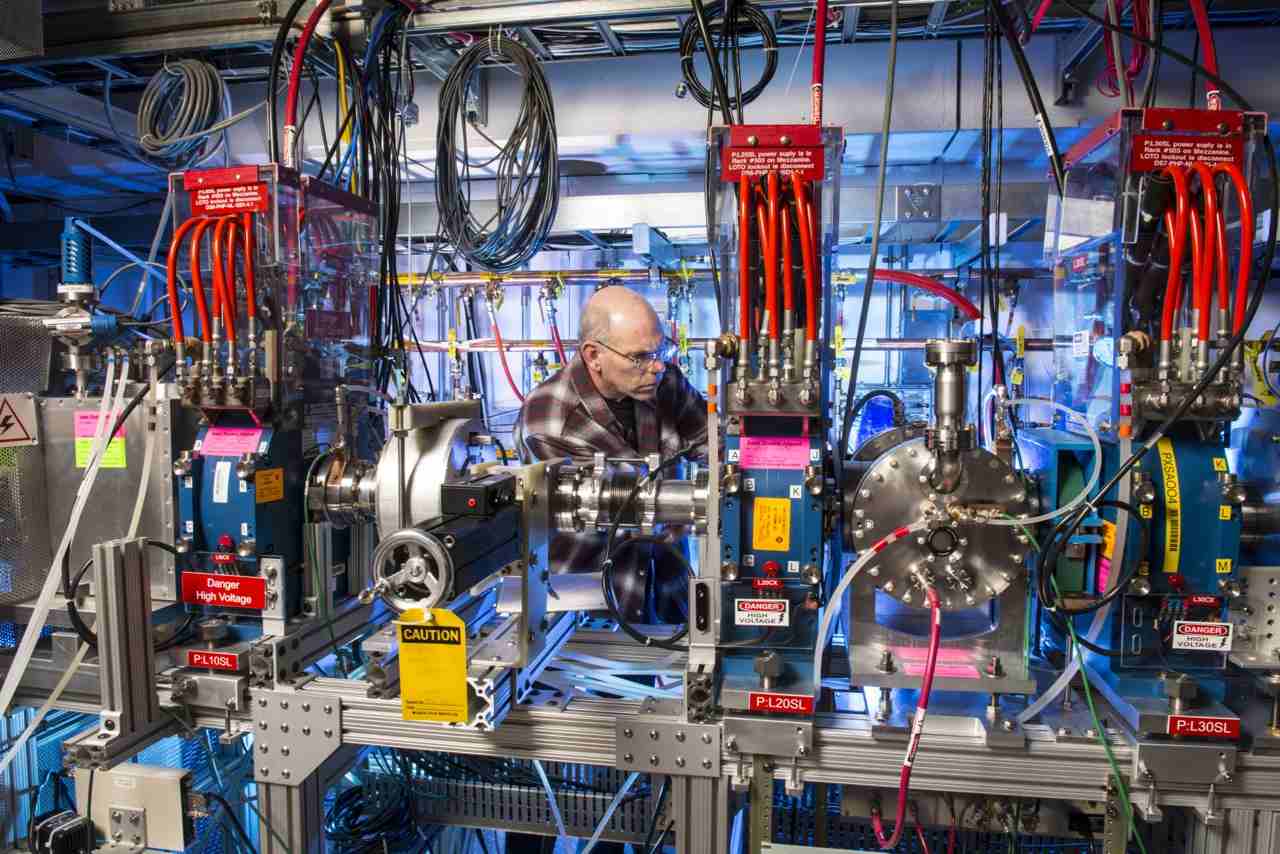 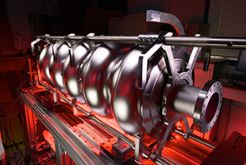 Room Temp.
Superconducting
US & India 
Collaboration
162.5MHz, 0.3-11MeV
650MHz, 117-800MeV
325MHz, 11-117MeV
2016
KAAS-Bangalore,   Chandra Bhat
22
Status of Intensity Frontier HEP Accelerators
Fermilab (US):
Design Goal without PIP: 700kW beam power on target
Current Status: Demonstrated 700 kW on Neutrino production target (possibly we may go up by ~30%)
PIP-II: We are in the design stage of PIP-II, which will provide MW type of beam to the  -Targets and many fixed target precision measurement experiments.
2016
KAAS-Bangalore,   Chandra Bhat
23
R&D to Increase Beam Intensity
New Synchrotron Concept (FNAL)
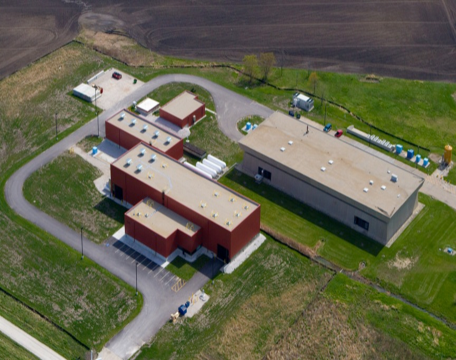 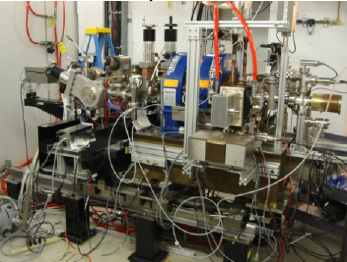 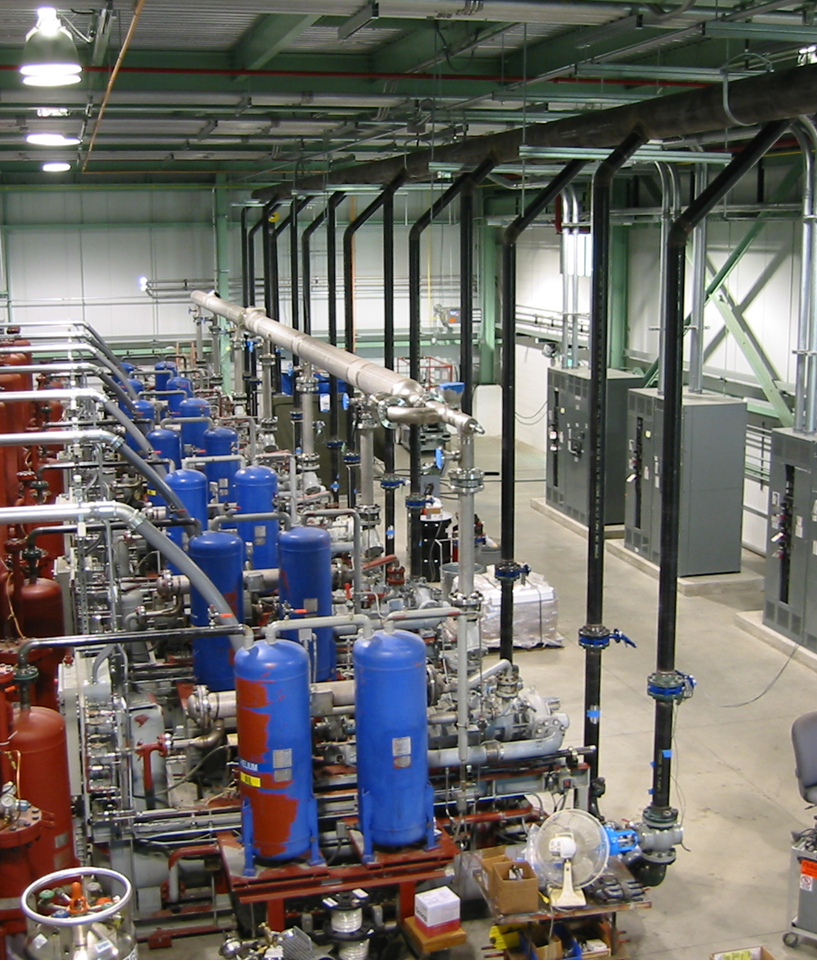 FAST/IOTA
Photo-Cathode
PXIE
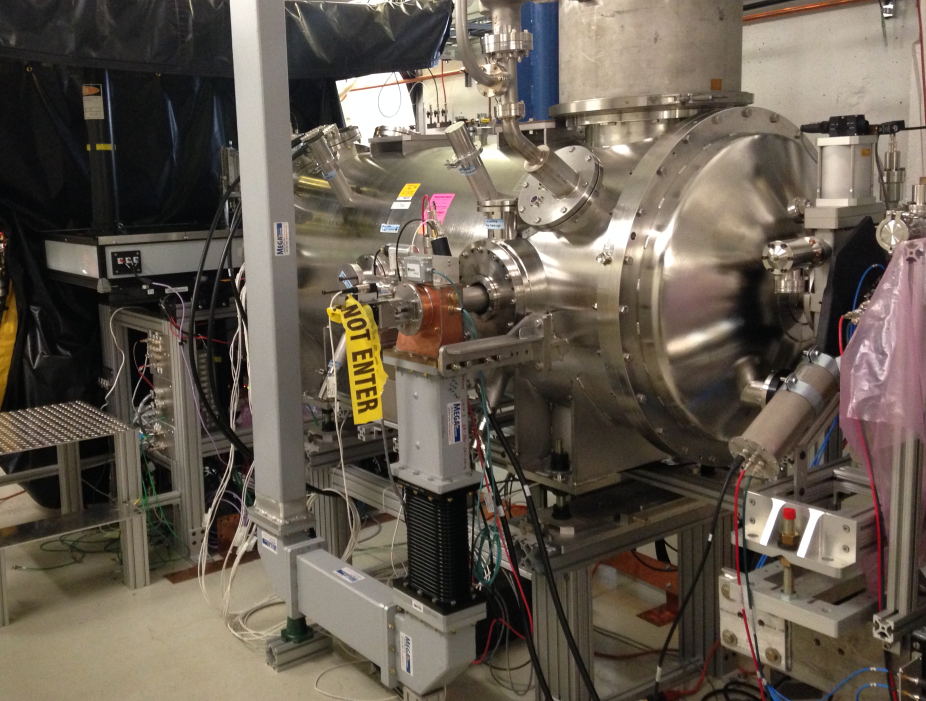 Booster Cavity
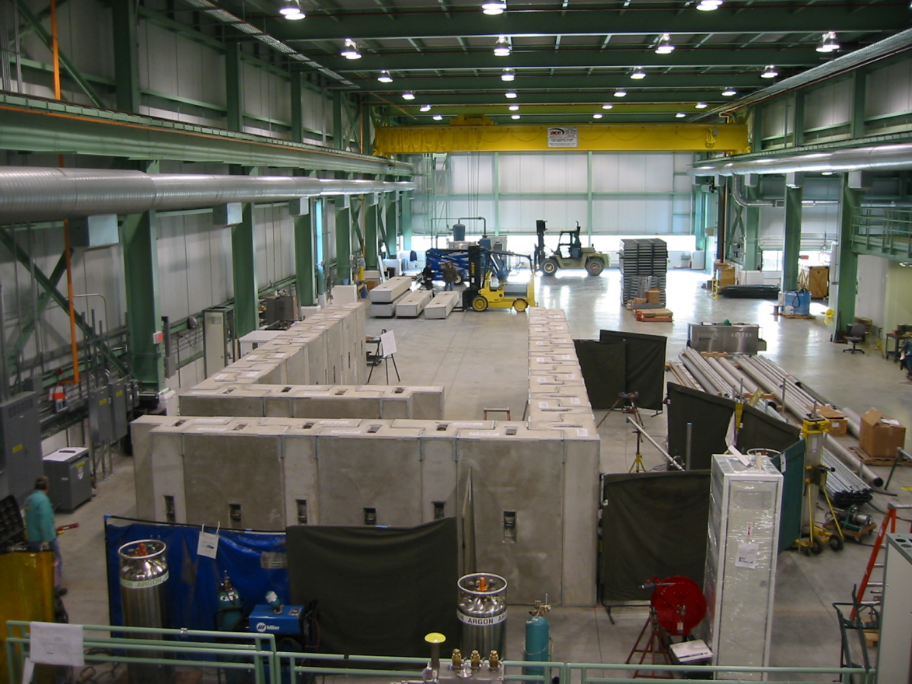 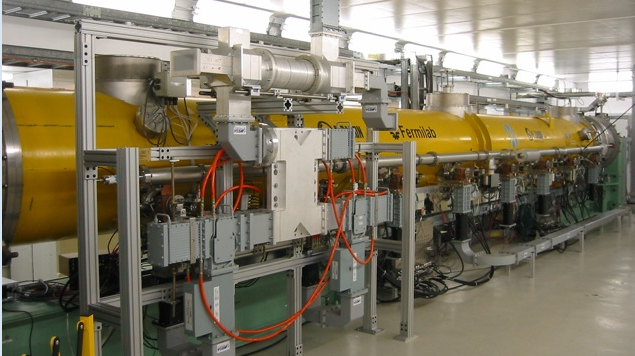 1st Cryomodule tests complete
February25, 2013
24
J-PARC Accelerator Facility
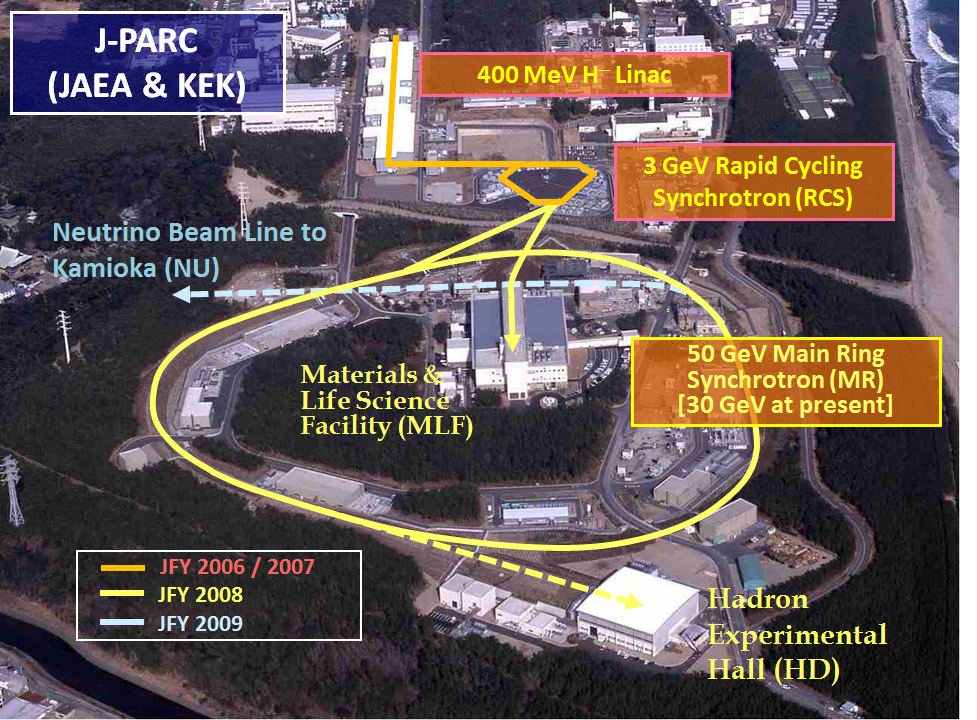 Built using more recent Accelerator  Technology
3GeV Synch:  1010kW
50GeV (30GeV)  Synch: Beam on -target 420kW
Michikazu Kinsho Nov. 2015
2016
KAAS-Bangalore,   Chandra Bhat
25
Energy Frontier LaB
2016
KAAS-Bangalore,   Chandra Bhat
26
CERN World’s 
Energy Frontier Lab
World’s 
Energy Frontier Lab
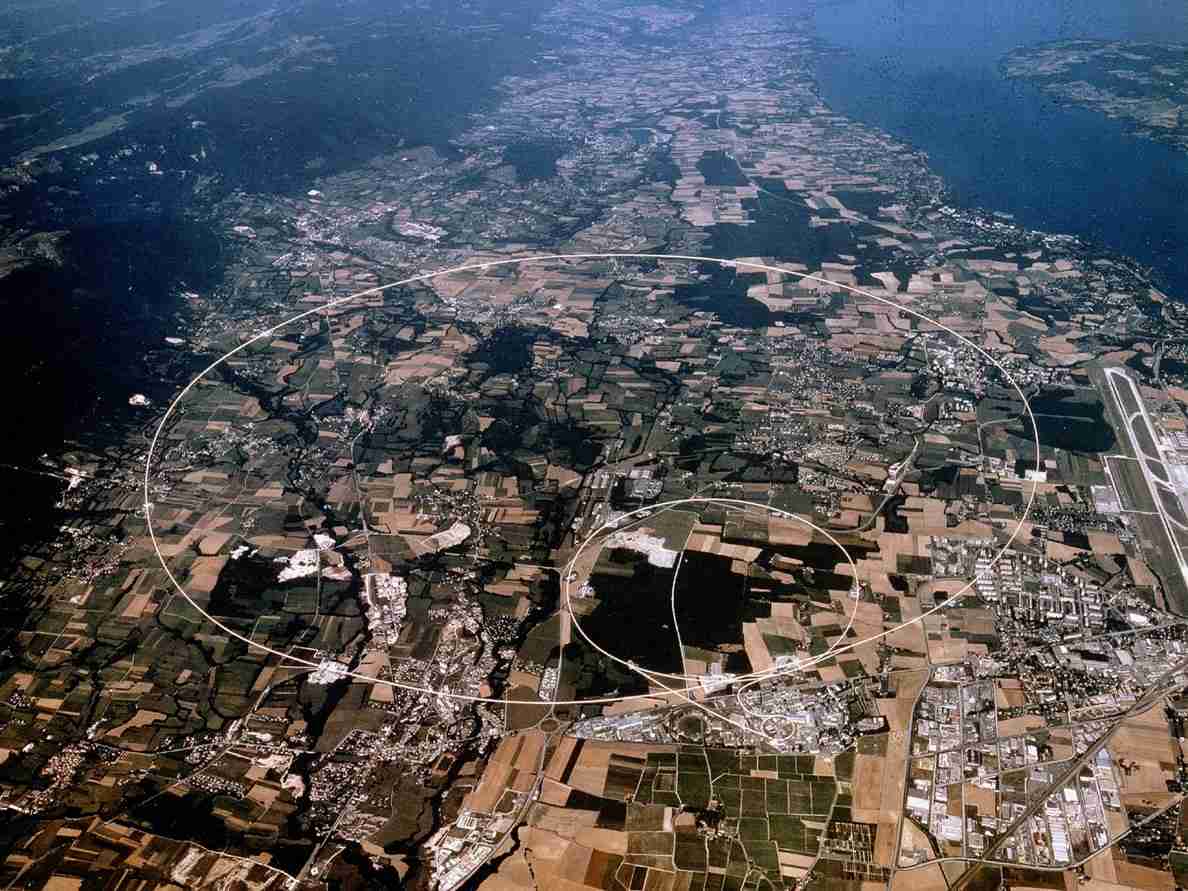 France
Switzerland
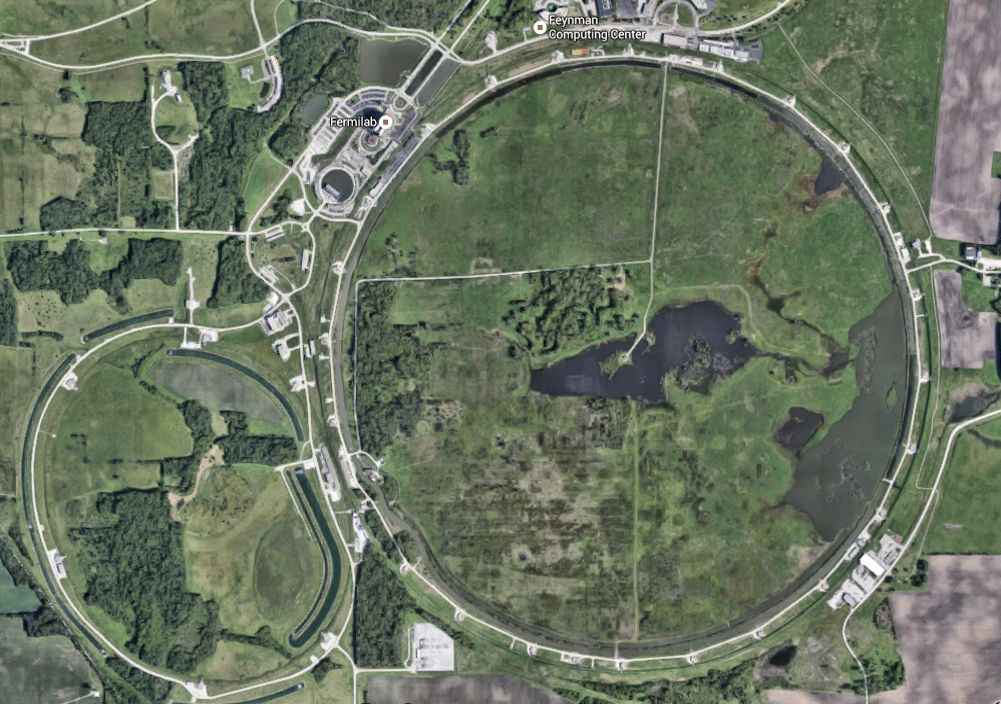 Lake Geneva
LHC Ring
Jura Mountain
Fermilab Tevatron
was Energy Frontier
Accelerator from 
1985-2011
These Accelerators 
are 5m-175m deep 
underground!
P4: 400MHz 
RF system
SPS
RF: 200 & 
800MHz
PS
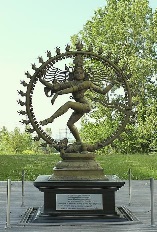 RF: 2.8-10, 20, 40, 
80 and 160MHz
2016
KAAS-Bangalore,   Chandra Bhat
27
CMS (IP5)
Crossing in 
H-plane
LHC-B
ATLAS(IP1)
ALICE
Crossing in 
V-plane
CERN Accelerators
LHC (Lum. upgrade)             I worked on these
SPS (single bn. Instability)     accelerators 
PS   (bn. Int. & e-cloud)     during my sabbatical
                                                   at CERN
                                            from 2010-2013
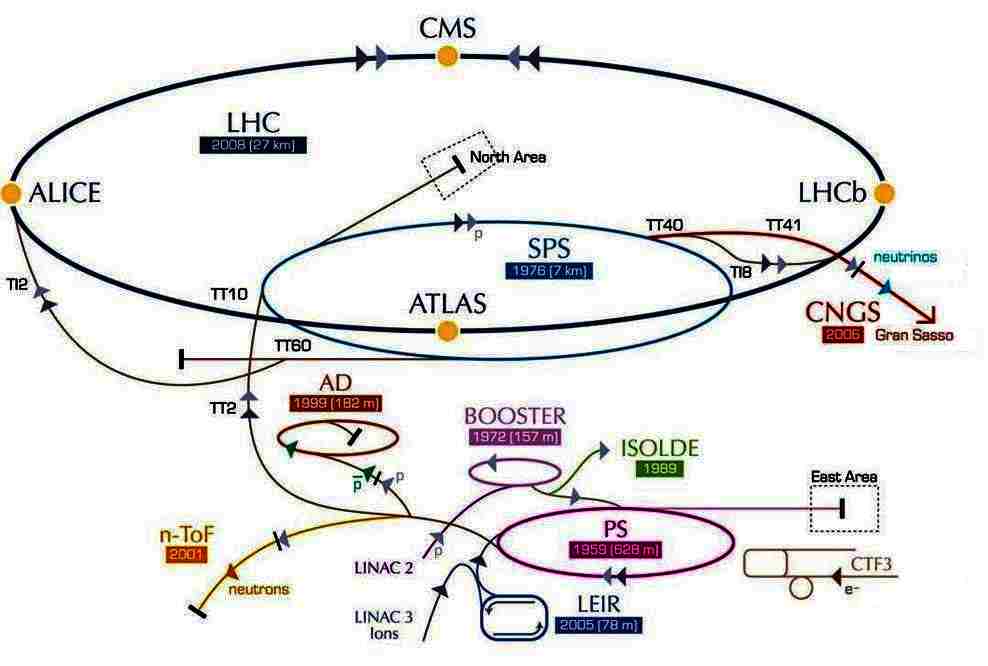 450-7000 GeV
LHC       7 TeV

    SPS     450 GeV  

     PS        26 GeV

    PSB       1.4 GeV

LINAC-2    50 MeV
450 GeV
2808 bpc
450 GeV
288 bpc
36,48,72 bpc
26 GeV
1 bn/ring, 4bn
50 MeV
28
2016
KAAS-Bangalore,   Chandra Bhat
28
LHC PP/Heavy Ion collider(Schematic)Two beams
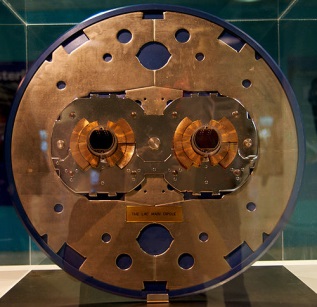 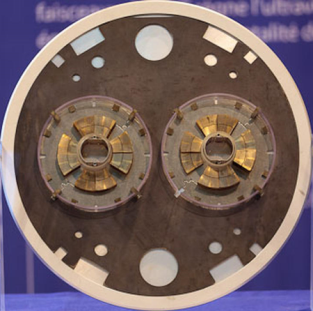 12
45
34
81
78
56
67
23
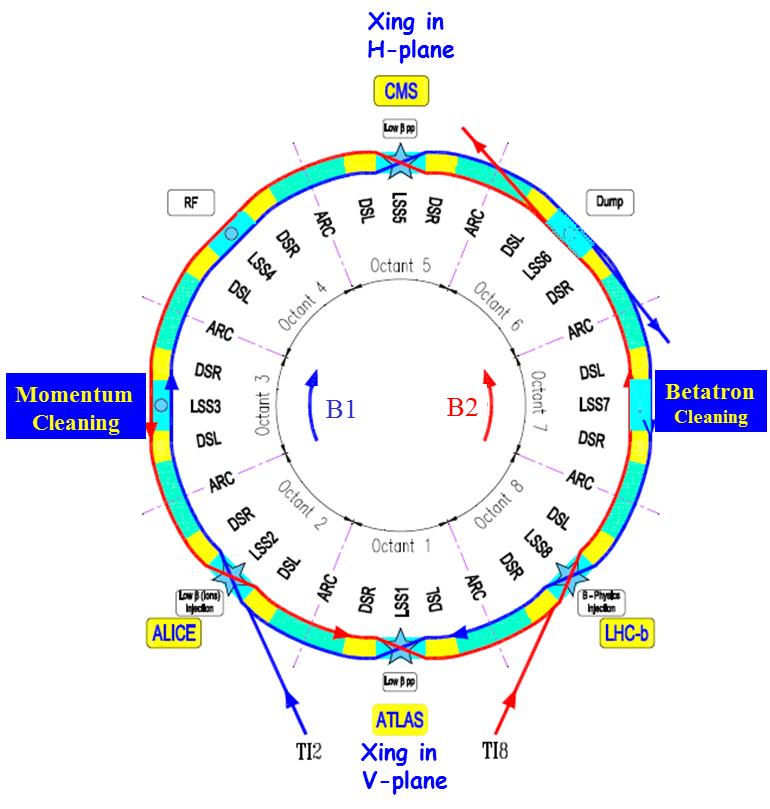 LHC SC Dipoles magnets (1232)
LHC SC Quad
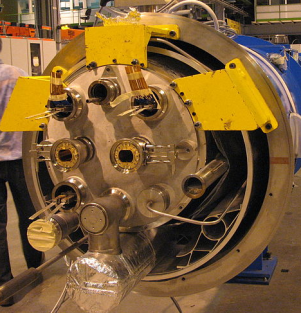 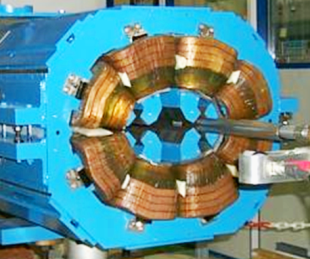 2016
KAAS-Bangalore,   Chandra Bhat
29
The Large Hadron Collider
A scientific & technological marvel!
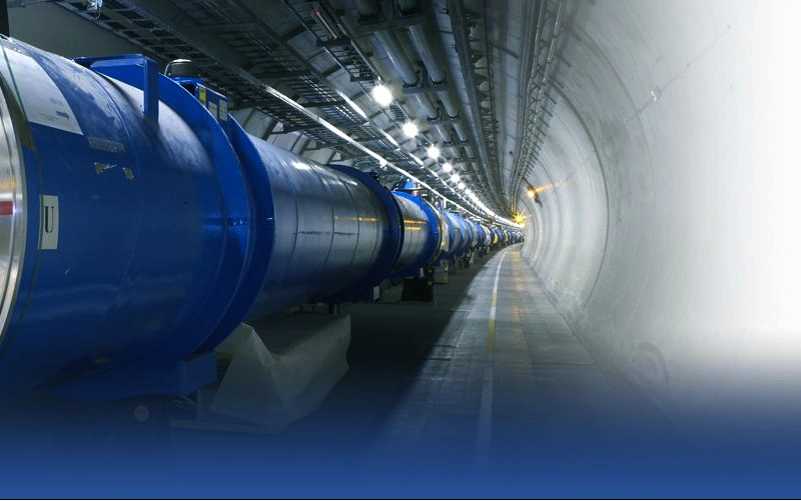 ~ 27 km circumference
>10,000 Magnets
Largest cryogenic system in the world  
SC Magnets cooled by superfluid helium to 1.9oK (523oF below RT)
Total beam power at 7TeV: 362MJ/beam
2016
KAAS-Bangalore,   Chandra Bhat
30
LHC from 2008-10 – Bright Startup
Public display of the 
Dipole magnet
2008:  Accelerator complete.                                  Ring cold and under vacuum.
Sept. 10th 2008 by 14:59 hr
First beam around the ring

Some times things will not go smoothly
Sept. 19th 2008 around noon: A DISASTER              STRUCK while attempting 3-4 to 5.5TeV  
2008–2009: 14 months of major repairs  

           LHC back on track by early 2010

However, uncertainties existed about the                          splice quality  through out the 2010-2013 runs
Because of this Risk 
 Decision: Limit the beam energy =4 TeV 
	“This is HISTORY & we learned a lot”
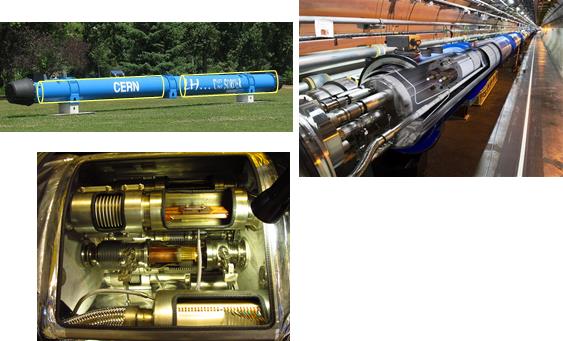 SC splices at the joints
Complex connections 
between two dipoles
~4km of the LHC Ring was badly damaged
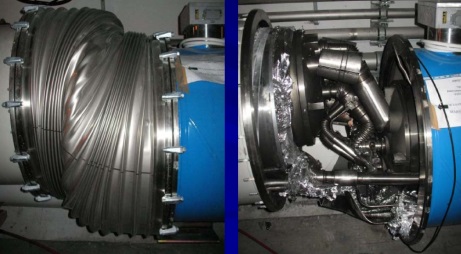 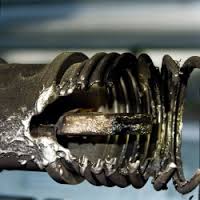 2012: Discovery of Higgs Boson
2016
KAAS-Bangalore,   Chandra Bhat
31
Current Status and HL-LHC
From 2013-2014 major repair to fix the problems
Since 2015, LHC is running at CM energy of 13TeV










Goal for HL-LHC(2018 and beyond): total  =3000fb-1 
Lots of effort is going on; New high field                               magnets are being built
Crab-cavity- a special types of RF cavities to                       use at interaction points are being built. 
Many more.
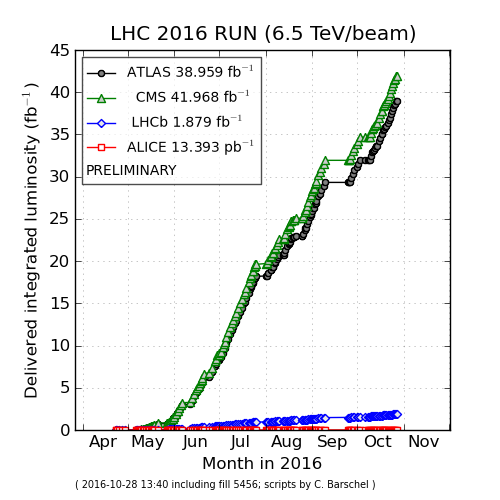 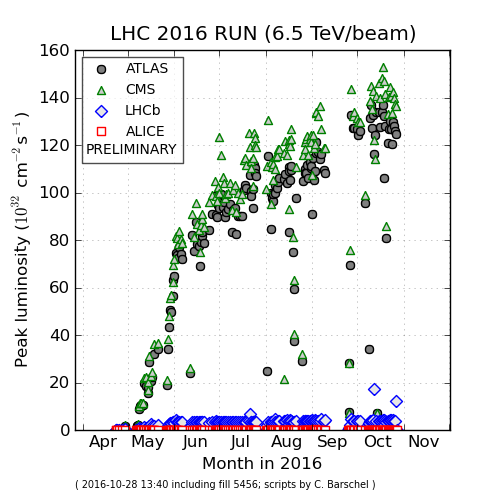 Instantaneous Luminosity
in units of (/cm2/sec)
Goal: By the End of 2017  
provide total  =100-200fb-1
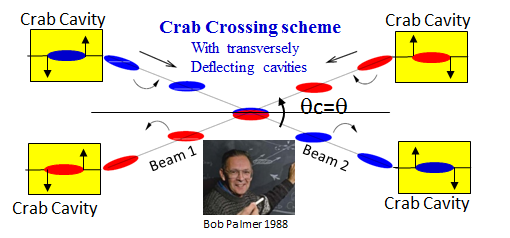 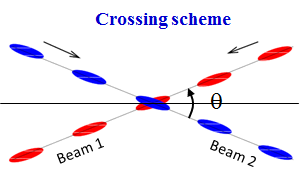 2016
KAAS-Bangalore,   Chandra Bhat
32
LHC (and HL-LHC) Schedule
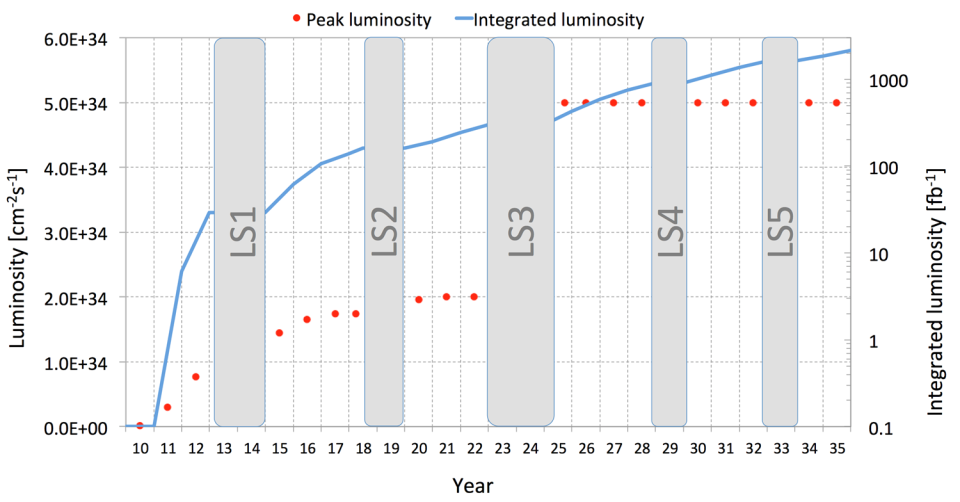 Run 4
Run 3
Run 2
Run 1
7-8 TeV
13-14 TeV
<PU>≅ 140
<PU>≅ 60
<PU>≅ 40
<PU>≅ 21
HL-LHC
25ns 
bunch spacing
Run 2:  pp @ 13 TeV, 25 ns bunch spacing
            Peak Luminosity goal ~ 1.3 x 1034 cm-2s-1
            Integrated Luminosity goal ~100 -120 fb-1
Run 2+3: 300 fb-1
2015 Goal: ~10 fb-1
2016
KAAS-Bangalore,   Chandra Bhat
33
Issues and Operational Complexityin High Energy Accelerators
Transition crossing in synchrotrons
When a beam propagates in an accelerator, it interacts with both the external fields and the self-generated electromagnetic fields which induce Beam Instabilities
Space Charge Effect  Self Induced fields
Microwave instability: transverse and longitudinal microwave instability
Single bunch instability, multi-bunch instability


Beamloading  RF cavity impedances
Coherent Synchrotron Radiation (CSR) instability 
Electron Cloud effects
So on …
Stable               Unstable
Quadrupole mode
Final Dist.
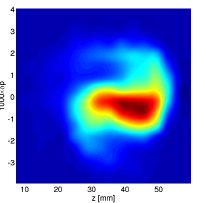 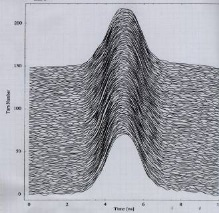 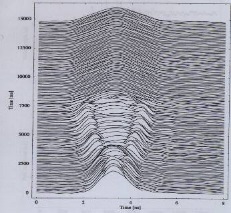 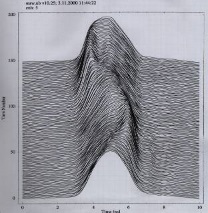 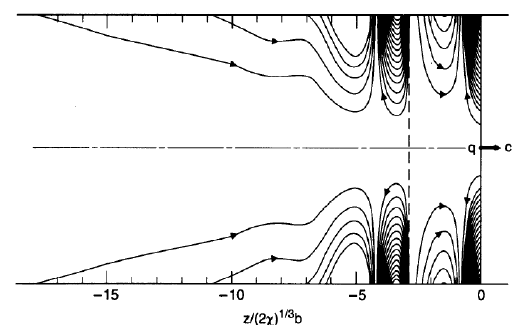 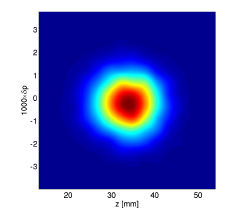 Initial Dist.
Longitudinal Profiles
Wake field
2016
KAAS-Bangalore,   Chandra Bhat
34
Buildup of Electron Cloud at the LHC  & consequences
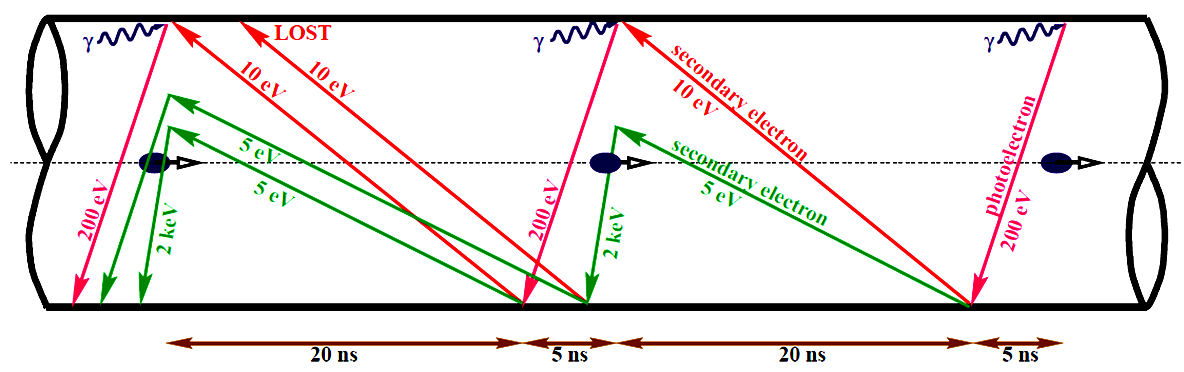 The critical energy of the photons at  
7 TeV ~ 44 eV
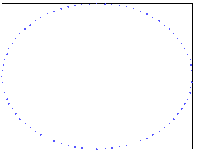 Primary Source of electrons in the LHC
At Injection (450 MeV)  gas ionization 
At 7 TeV Synchrotron Radiation
Possible consequences:
- instabilities, emittance growth,  desorption  bad vacuum
-  excessive energy deposition in the cold sectors
Evolution of e-cloud
e-cloud induced 
beam instability
Mitigation: 
Scrubbing, 
2) Coating with low SEM materials, 
3) Shape inner surface of beam pipe
35
CERN, Then and Now
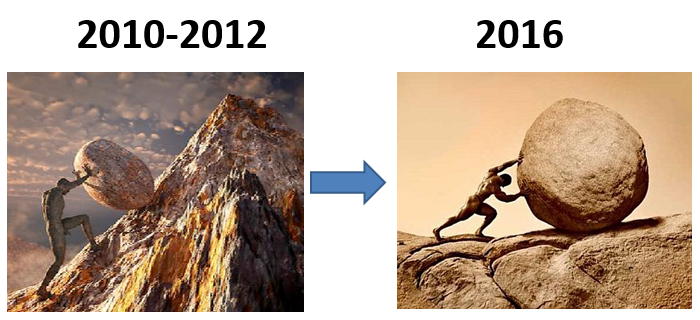 2016
KAAS-Bangalore,   Chandra Bhat
36
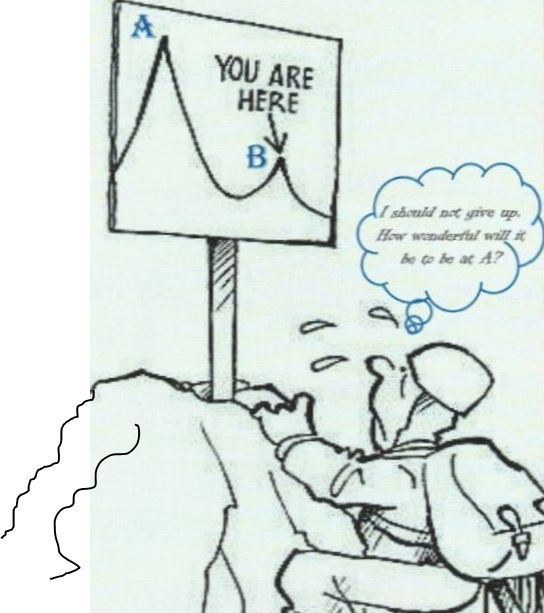 I should not give up
How wonderful will
 it be to go to A
2016
KAAS-Bangalore,   Chandra Bhat
37
Dream Machine: International Linear Collider
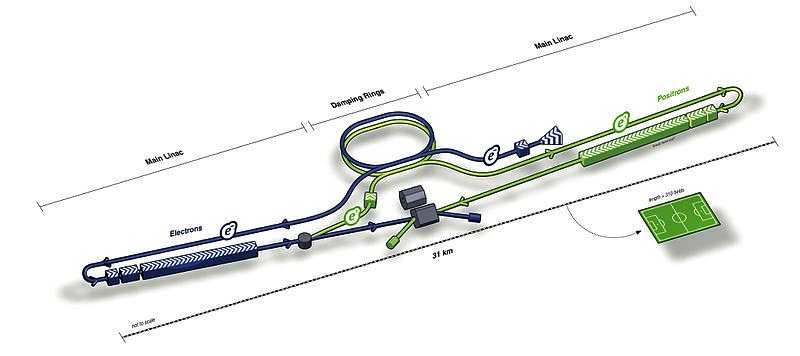 ILC or International Linear Collider is an e+e- linear collider with the following main parameters
Center of mass energy ~500 GeV
Luminosity >1034 cm-2s-1
No synchrotron radiation, but long tunnel to accelerate to ~250 GeV/beam
Excellent Higgs factory with many Higgs production and decay channels accessible
2016
KAAS-Bangalore,   Chandra Bhat
38
Dream Machines: VLHC/VLEP,  100TeV collider
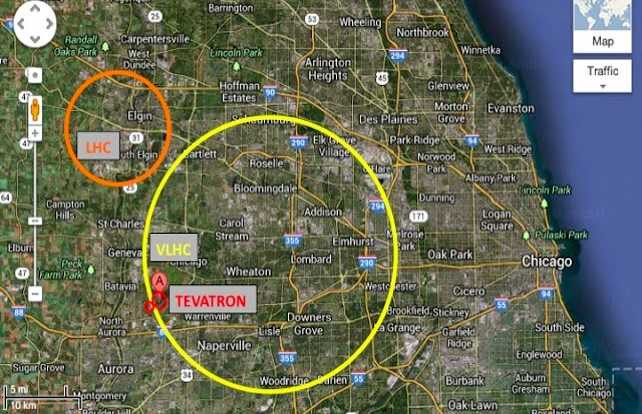 Pushpa Bhat
SC Magnet Research is going on at Fermilab/CERN
SCRF Research is going on at Fermilab, CERN and elsewhere
http://arxiv.org/pdf/1306.2369v1.pdf
2016
KAAS-Bangalore,   Chandra Bhat
39
Dream Machine: FCC, 100TeV collider
80-100 km tunnel infrastructure in Geneva area
design driven by pp-collider requirements 
with possibility of e+-e- (TLEP) and p-e (VLHeC)
CERN-hosted study performed in international collaboration
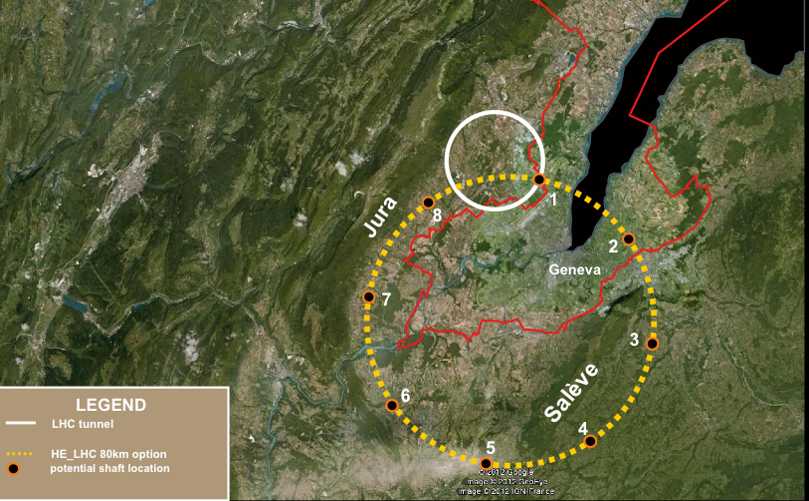 15 T  100 TeV in 100 km
20 T  100 TeV in 80 km
Frank Zimmermann
2016
KAAS-Bangalore,   Chandra Bhat
40
Dream Machines: Muon Factory and Muon Collider
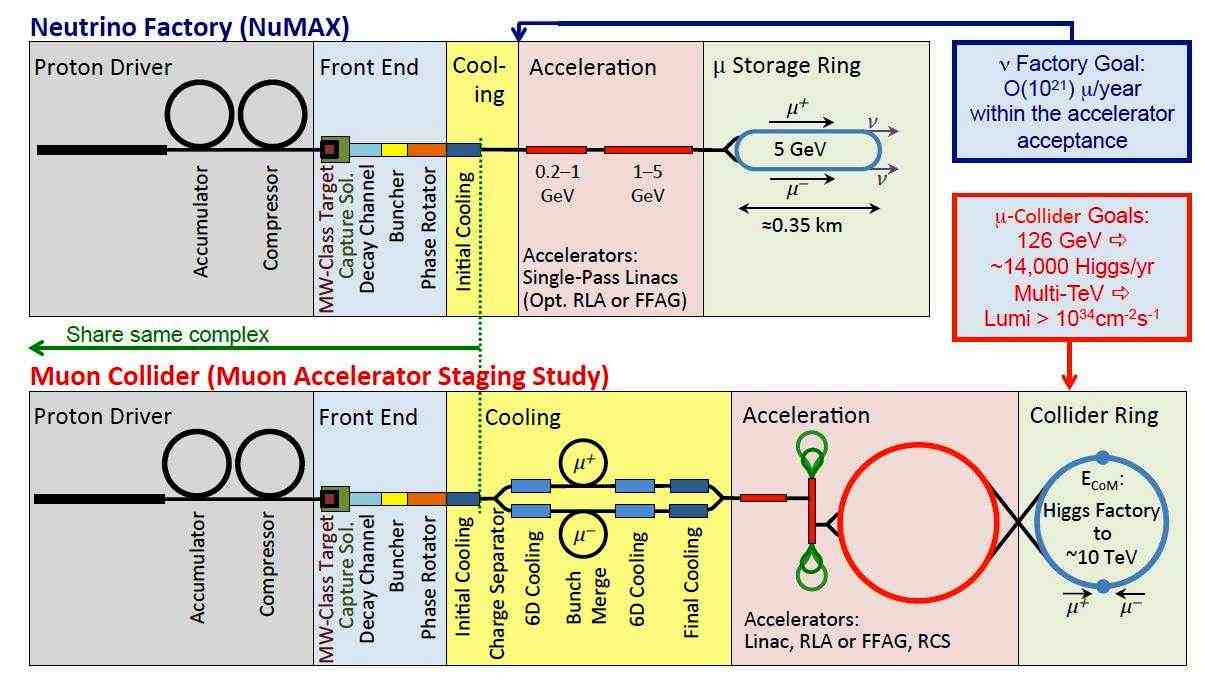 High 
Intensity 
Proton 
Accelerator
High 
Intensity 
Proton 
Accelerator
2016
KAAS-Bangalore,   Chandra Bhat
41
Dream Big!
If you can dream it you can do it 
            –Walt Disney
2016
KAAS-Bangalore,   Chandra Bhat
42
Backup Slides
2016
KAAS-Bangalore,   Chandra Bhat
43
Muon-Collider
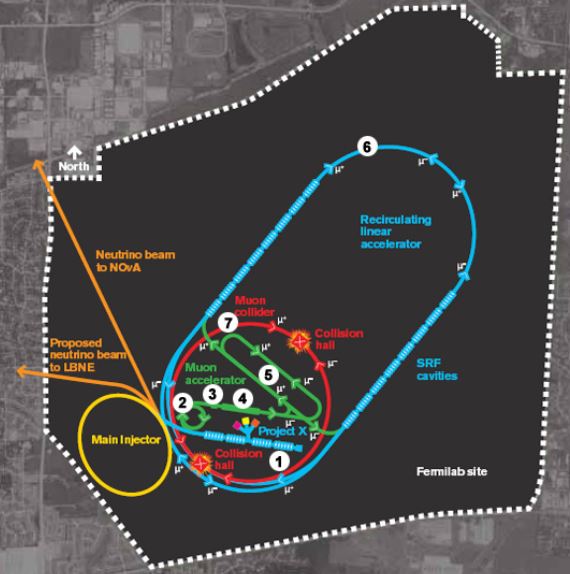 2016
KAAS-Bangalore,   Chandra Bhat
44
(Future) Long Baseline Neutrino Facility
The next MegaScience International project at Fermilab

40 kT LAr detector at Sanford Lab, Multi-MW beam from Fermilab
45
Luminosity Formula for a Collider
Instantaneous Luminosity
Beam Revolution Frequency
# of protons/bunch
for Beam-1 & Beam-2
# of Bunches/beam
Correction term
Transverse Beam sizes
For Beam-1 & Beam-2
Relativistic Factor
Beam Transverse 
Emittance
* @ interaction point
(Lattice parameter)
46
Luminosity
Luminosity        relates the cross-section p  and event rate


For Fixed Target case       depends on
Flux of Incident beam
# of target nuclei/unit area
Goal of the Accelerator is to maximize the Event Rate
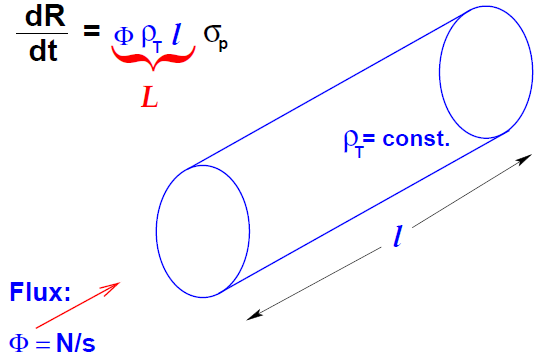 v2=2c
y
L
Lfix-Tgt=  T l 
s
x
v1=1c
In the case of  the Collider 
the target is also moving. Assuming           bunched beam, the L  per  bunch crossing  is,
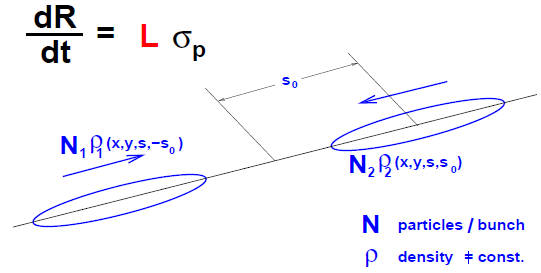 L
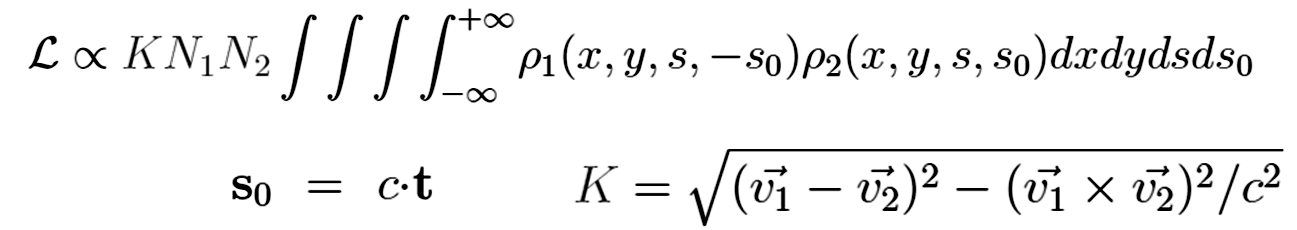 Time variable
N1 and N2  number of particles /bunch
Kinematic factor
47
Collider Luminosity
Assume 
Head-on collision with magnitudes of velocities  |v1|=|v2|
Densities in all coordinates are uncorrelated:
(x,y,s,s0)= x(x)*y (y)* s(s±s0) ; x Horizontal, y Vertical
Density distribution function is Gaussian in each coordinate 
Transverse size: 1x 2x and 1y 2y, but bunch length 1s= 2s
Then
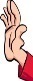 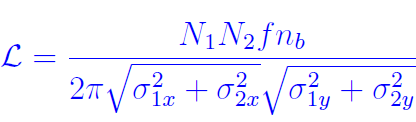 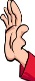 ;  *x,y : Lattice beta-functions at interaction points &
   x,y    : Transverse Emittance of the beam
 2x,y =x,y *x,y
As the # of bunches increase the cross talk between in-coming and out-going bunches (beam-beam interactions) becomes an issue.
Solution: Crossing angle
48
Collider Luminosity with Crossing Angle & other corrections; the case of LHC
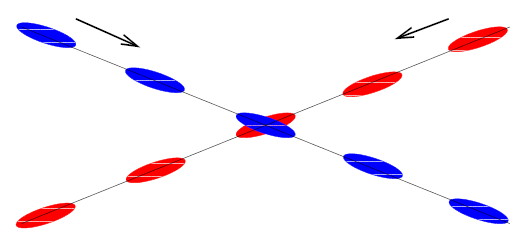 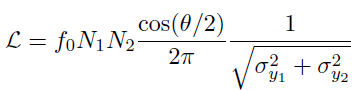 x
= C
Beam 1
Beam 2
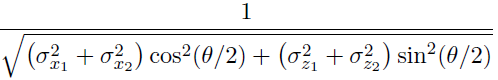 Instantaneous Luminosity with other Corrections:
Luminosity per Crossing
For the LHC 
(nb)Max= 2808 @25 ns bunch spacing, 
N1=N2=1.15E11ppb, fo= 11.24kHz,  *x= *y=0.55m, 
c=285r, *x= *y=16.6m, s=7.5cm
LHead-on =1.2x1034cm-2s-1
LS =1.01x1034cm-2s-1
If N=N1=N2  L  N2 and linearly with nb .  
L  also depends on beam filling pattern
LS&H =1.00x1034cm-2s-1
49
W   Beam offset 
S    Crossing angle 
      Crossing angle and beam offset
H   Hour-glass factor from bunch length
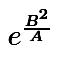